Indian Fellowship Seminar – June 2015
Sustained low interest rate environment 
                                 Impact on Guarantees and PRE
Guide Name: Souvik Jash
Presenters Names:
Ankur Saraf
Arpita Jetha
Bharat Khurana
Date & Place
19th June 2015, Mumbai
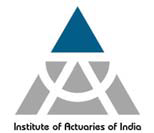 Indian Actuarial Profession
Serving the Cause of Public Interest
Agenda
What is sustained low interest rate environment?
Indian economic environment
        - possibility of prolonged low interest rates
Key impacts on insurers 
Impact on guarantees and PRE on various product categories
Possible actions and its challenges 
Regulations and Practice standards 
Further thoughts
www.actuariesindia.org
2
What is a sustained low interest rate environment ?
www.actuariesindia.org
3
Sustained low interest rate environment
Interest rates remain at low level, say for 5-6 years or more 
 
  Low interest rates are combination of low demand and high       -- supply of funds

      - Low demand created by low growth or recession
Drivers of low growth
www.actuariesindia.org
4
Situation of Indian economic environment
Still not a persistent low interest rate environment
www.actuariesindia.org
5
Situation of Indian economic environment
www.actuariesindia.org
6
Plausible sustained interest rate environment in India ?
www.actuariesindia.org
7
Data - Interest rates in world economies
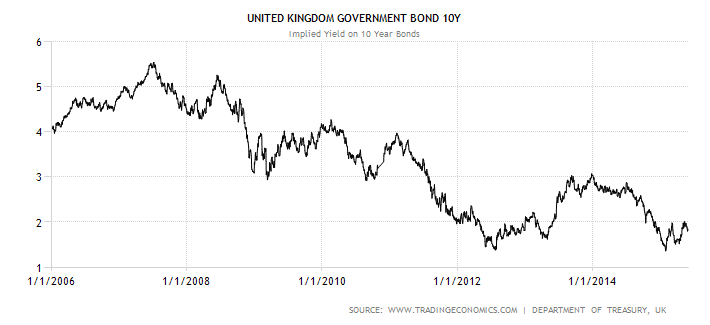 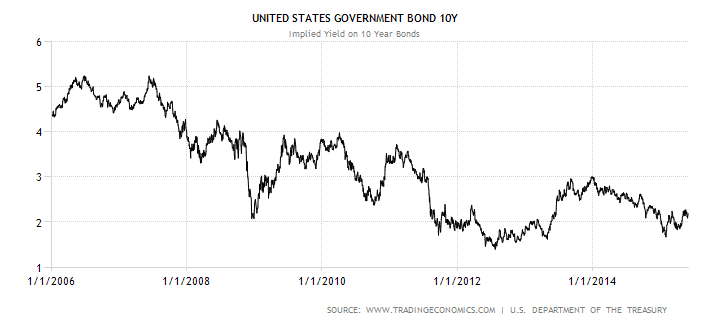 www.actuariesindia.org
8
Data - Interest rates in world economies
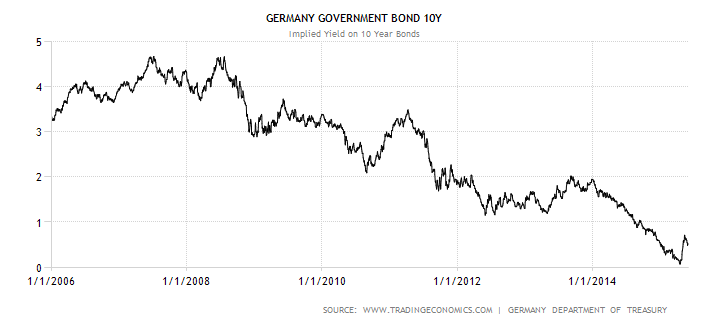 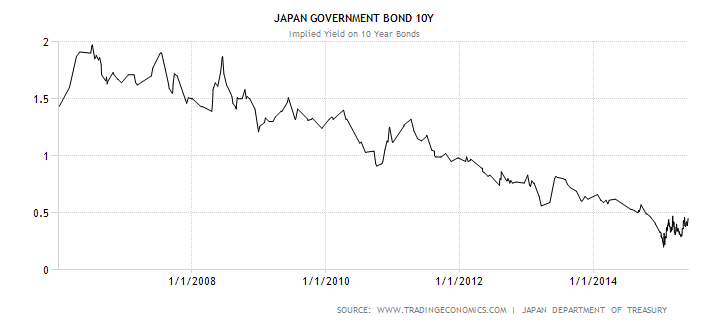 www.actuariesindia.org
9
Sustained low interest rate
environment
 
presents 

significant financial pressure for the
entire life insurance industry
www.actuariesindia.org
10
Key impact on insurers
Impact on guarantees is the key and this varies by products and companies
Absence of other profits could lead to negative financial results
www.actuariesindia.org
11
Impact on guarantees of various products categories
www.actuariesindia.org
12
Non-participating products
www.actuariesindia.org
13
Unit Linked and Variable insurance products
www.actuariesindia.org
14
Annuity and term products
www.actuariesindia.org
15
Participating products
www.actuariesindia.org
16
Participating products – PRE
www.actuariesindia.org
17
Possible actions and its challenges
www.actuariesindia.org
18
Possible actions and its challenges
www.actuariesindia.org
19
Regulations and Practice standards
www.actuariesindia.org
20
Regulations
www.actuariesindia.org
21
Guidance Notes and APS
www.actuariesindia.org
22
Further thoughts
Will interest rates reach sustained low level?
Are insurers ready for this situations? 
Will use of market consistent valuation help in the stressed situation ?
Will periodic revisions of guarantees assist?
Use of interest fluctuation reserve out of unrealized capital gain on equity investments?
Unit linked shift the interest rate risk, but not the solution of interest rate problem?
To what extent insurer use derivatives to hedge the guarantees in their traditional policies?
www.actuariesindia.org
23
QUESTIONS?
www.actuariesindia.org
24